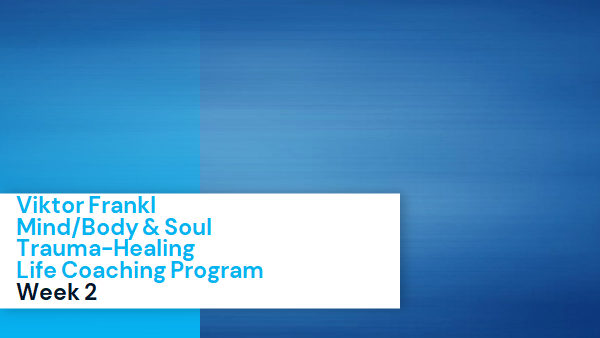 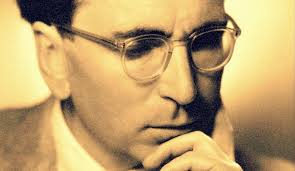 2
The Neuroscience of Trauma & Movement
Viktor FranklMind/Body & Soul
Trauma-Healing 
Life Coaching ProgramWeek 9
9
The Sarno Method
Dr Sarno
Mind/Body Connection with Pain
TMS
‹#›
TMS-Tension Myositis (Myoneural) SyndromeMind Body Syndrome (MBS)
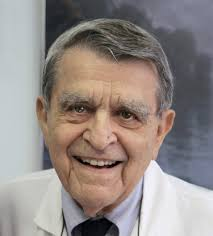 At Rusk Institute of Rehabilitation Medicine in New York, Dr Sarno saw many cases where his patients didn’t respond as he expected to the conventional treatments. 

He noticed that in addition to their complaints (mainly back, neck and shoulder issues), his patients often shared a common pattern of underlying tension.
‹#›
In Healing Back Pain Dr Sarno introduces the concept of Tension Myositis Syndrome (TMS). 
Mind Body Syndrome

Sarno defined TMS as “a change of state in the muscle that is painful”
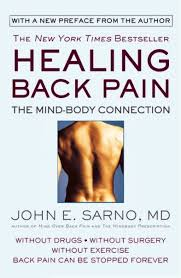 ‹#›
TMS can manifest in so many different ways:
Headaches
Migraines
Pelvic pain
IBS
Chronic fatigue
Fibromyalgia 
Carpal tunnel syndrome and repetitive strain syndromes (RSI)
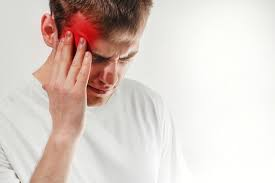 ‹#›
TMJ
Vertigo
Dizziness
Insomnia, anxiety, depression, phobias and disorders
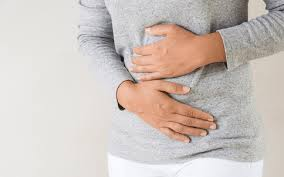 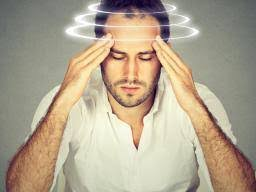 ‹#›
Rule it Out
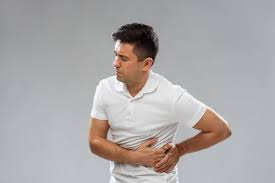 First rule out with a physician
Do not treat this alone
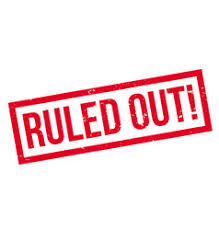 ‹#›
Is Back Pain a Mental Problem?
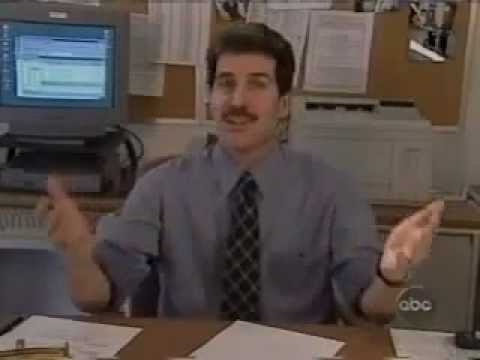 ‹#›
[Speaker Notes: https://www.youtube.com/watch?v=vsR4wydiIBI&t=1s]
1: It’s more than ‘just’ physical
Physical pain doesn’t necessarily have (only) physical causes. 
Emotional pain could and does manifest as a variety of physical symptoms.
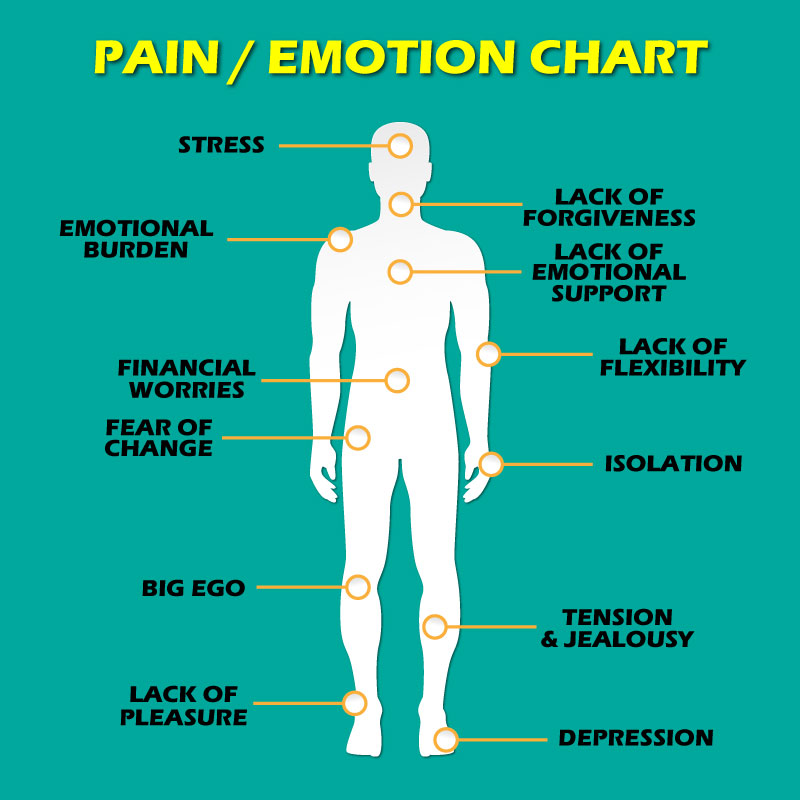 ‹#›
2: Squashed, stuffed, buried, ignored and repressed emotions
Tendency is to repress unpleasant, painful or embarrassing emotions. 
When we repress these emotions, our bodies respond to the real and perceived threats
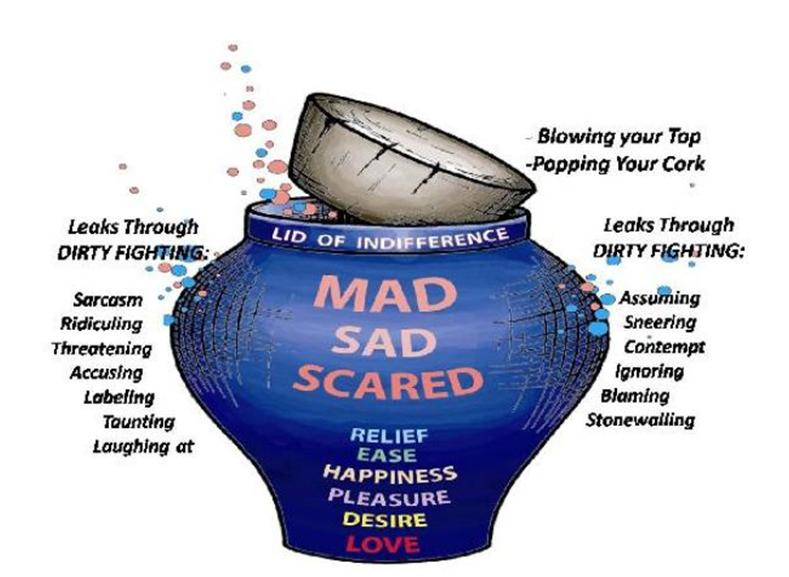 ‹#›
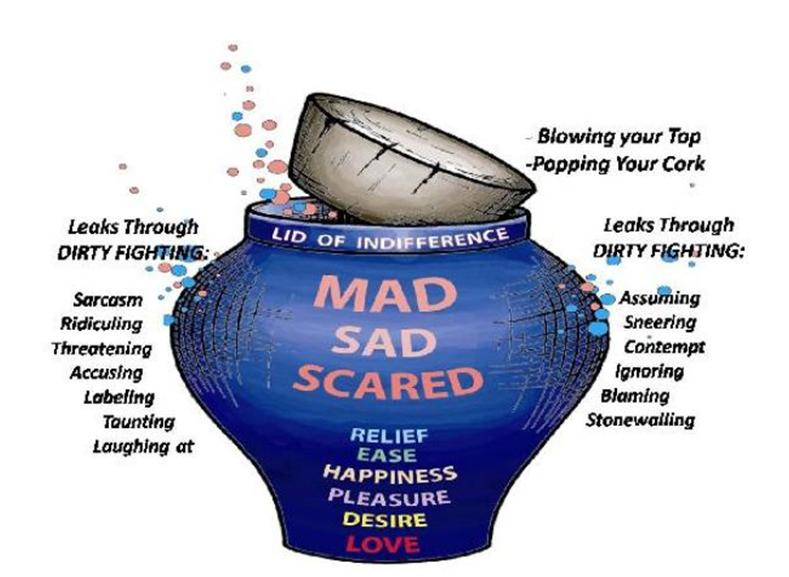 ‹#›
3: The role of oxygen deprivation
The autonomic nervous system activates our fight, flight or freeze response. 
The oxygen in our blood supply becomes limited to our muscles, nerves, tendons and ligaments.
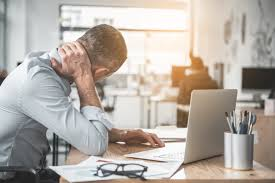 ‹#›
Oxygen deprivation means we experience tension, dysfunction and physical pain.
Repressed, ignored and/or unresolved emotions can cause physical pain.
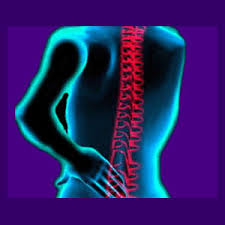 ‹#›
4: The unconscious mind: a complicating factor
We aren’t even aware that we’re repressing our emotions. 

Controlling, hiding from and/or ignoring our emotions and we don’t even realize we have emotions.
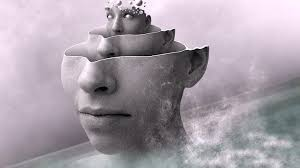 ‹#›
As Dr Sarno explains:
“The overwhelming majority of emotional and mental activity occurs below the level of consciousness. 
The human mind is something like an iceberg. The part that we are aware of, the conscious mind, represents a very small part of the total. It is in the subconscious mind that all of the complicated processing goes on…
… This condition begins and ends in the unconscious.”
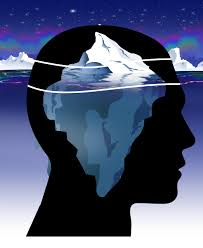 5: The power of distraction
Conflict between conscious and unconscious. Pain purposefully works to distract you from figuring out what’s going on in your emotional world. 
Pain has the ability “to really grab one’s attention, particularly if they are painful, frightening and disabling”.
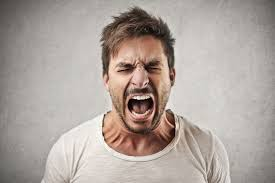 Is Back Pain a Mental Problem?
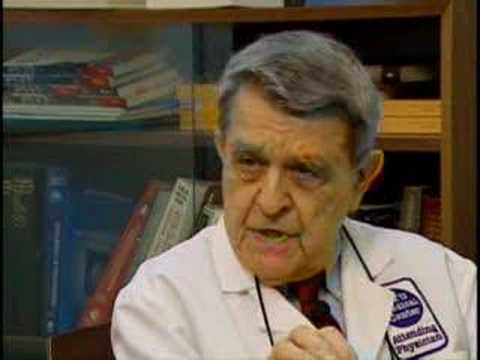 ‹#›
[Speaker Notes: https://youtu.be/gcN8NRr_0sk]
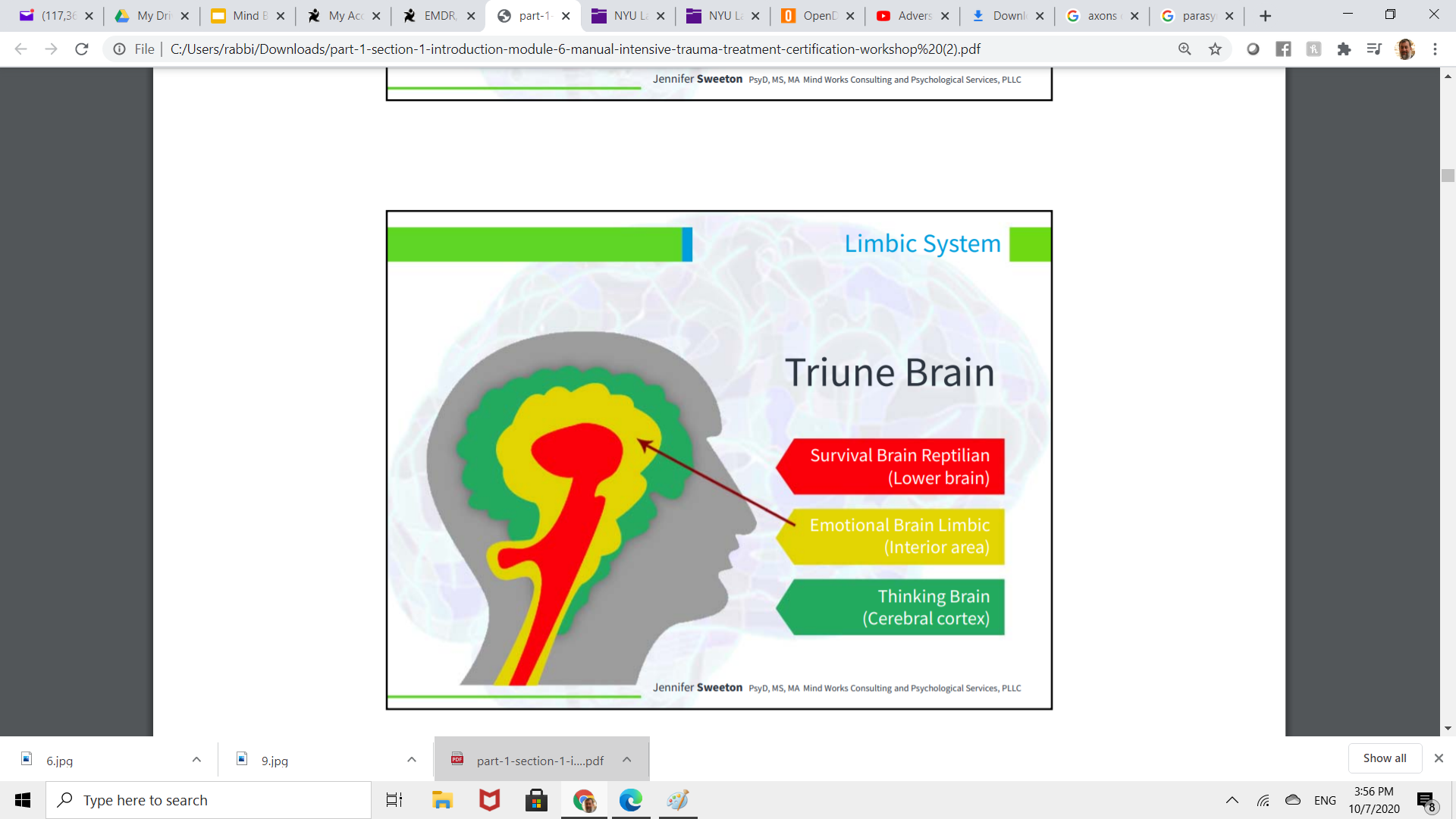 Rational Thoughts

Raw Emotions

Instinctual Sensations
FEAR (Levine)

CONTROL(Glasser)

ANGER (Sarno)
Rational Thoughts

Raw Emotions

Instinctual Sensations
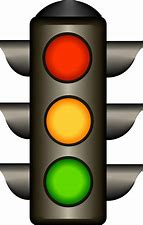 Conscious (“Don’t feel rage”)


Unconscious (“Feel rage”)
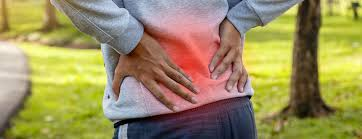 PAIN
‹#›
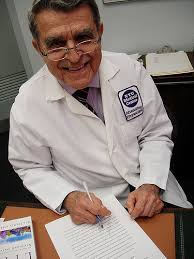 Pain is a defense mechanism against unconscious mental stress and emotions such as:
Anxiety
Narcissistic rage
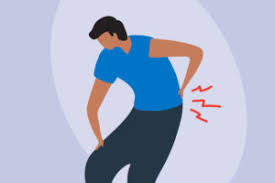 The conscious mind is distracted by the physical pain.
The psychological repression process keeps the anger/rage contained in the unconscious and thereby prevented from entering conscious awareness.
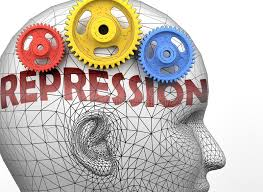 Personality Types & Pain
Perfectionists
Goodists
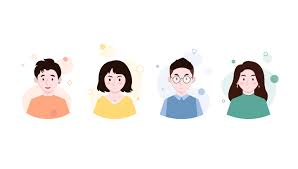 Perfectionists
Strong desire to have everything they do be perfect.
Tend to put too much on their plate at once and try to accomplish too many things.
Ignore their own needs and repress their feelings.
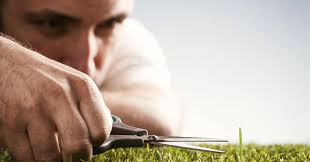 Goodism/People Pleasing
Put the needs and desires of others before their own.
Have a strong need for other people to like them.

Routinely change their plans to help out others.
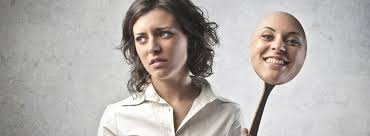 Goodism/People Pleasing
Fail to address their own needs, repressing their emotions, desires and feelings.
Deep-seated feelings of inadequacy and low self-worth.
Infuriates the unconscious mind, causing it to act out by creating TMS symptoms.
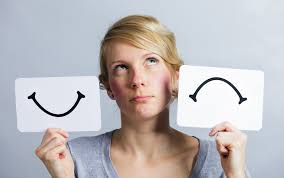 Sarno Method Lecture
Repudiate structural explanation
Attribute to TMS
Think psychological, not physical
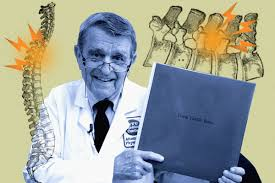 ‹#›
The Sarno Method
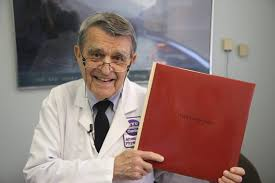 List out all issues that might contribute to the patient's repressed emotions::
(a) certain childhood experiences, such as abuse or lack of love,
(b) personality traits such as perfectionism, conscientiousness and a strong need to be liked, approved or validated by everyone.
The Sarno Method
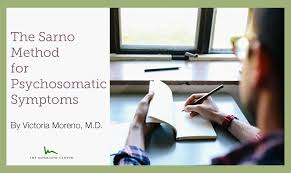 (c) current life stresses and pressures,
(d) aging and mortality and
(e) situations in which the patient experiences conscious but unexpressed anger.
Write down answers in detail.
‹#›
Sarno’s 12 Daily Reminders
The pain is due to TMS, not to a structural abnormality
The direct reason for the pain is mild oxygen deprivation
TMS is a harmless condition caused by my repressed emotions
The principal emotion is my repressed ANGER
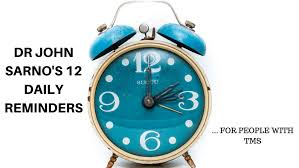 ‹#›
Sarno’s 12 Daily Reminders
5.	TMS exists only to distract my attention from the emotions.
6.	Since my back (replace with whatever pain you’ve got) is basically normal there is nothing to fear.
7.	Therefore, physical activity is not dangerous.
8.	And I MUST resume all normal physical activity.
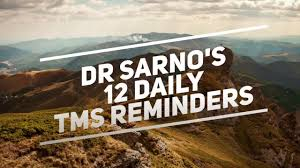 ‹#›
Sarno’s 12 Daily Reminders
9.	I will not be concerned or intimidated by the pain.
10.	I will shift my attention from pain to the emotional issues.
11.	I intend to be in control-NOT my subconscious mind.
12.	I must think Psychological at all times, NOT physical.
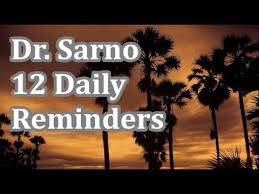 ‹#›
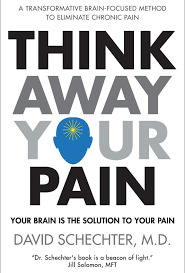 David Schechter MD
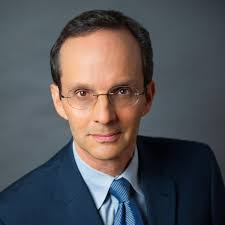 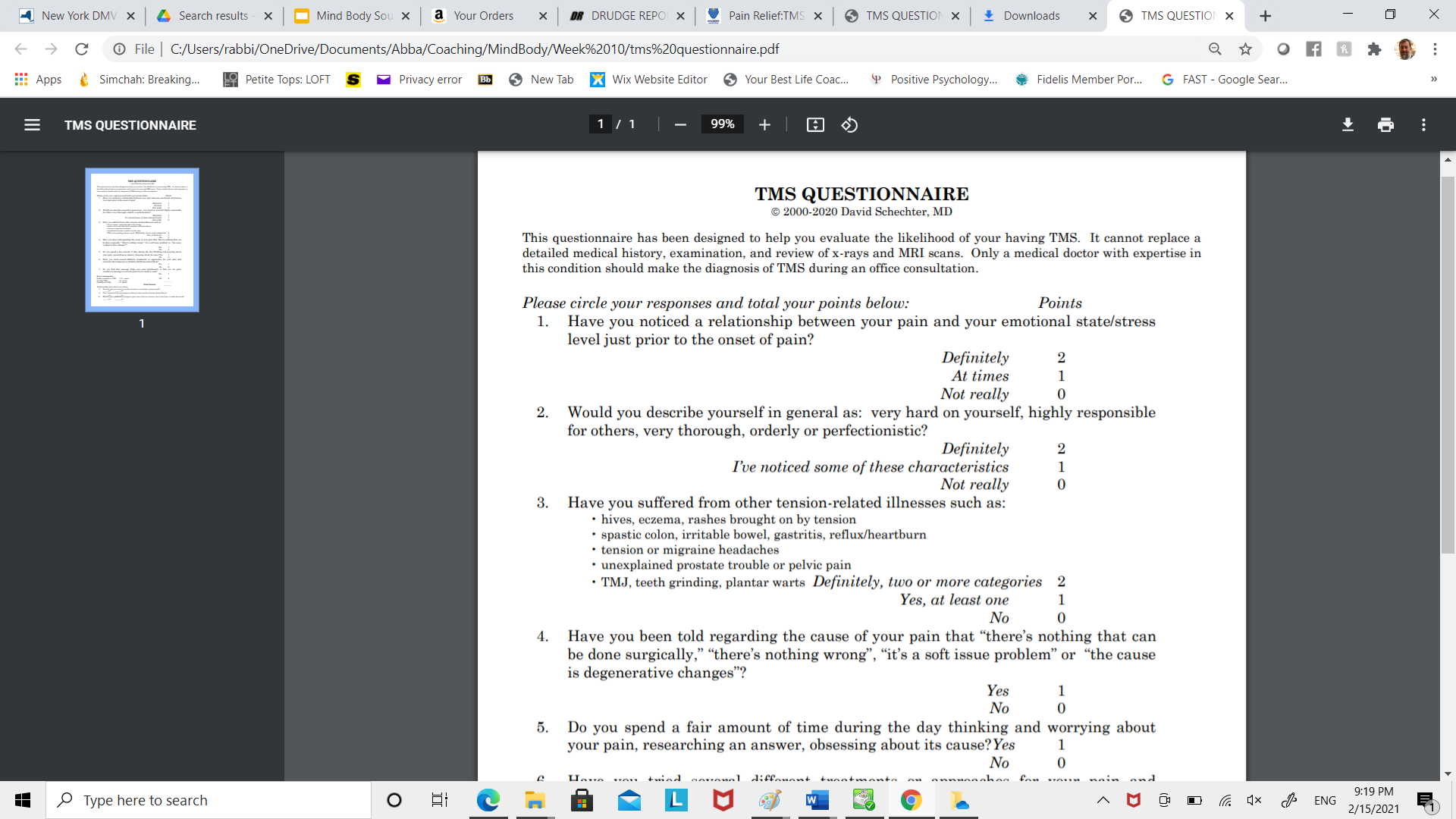 ‹#›
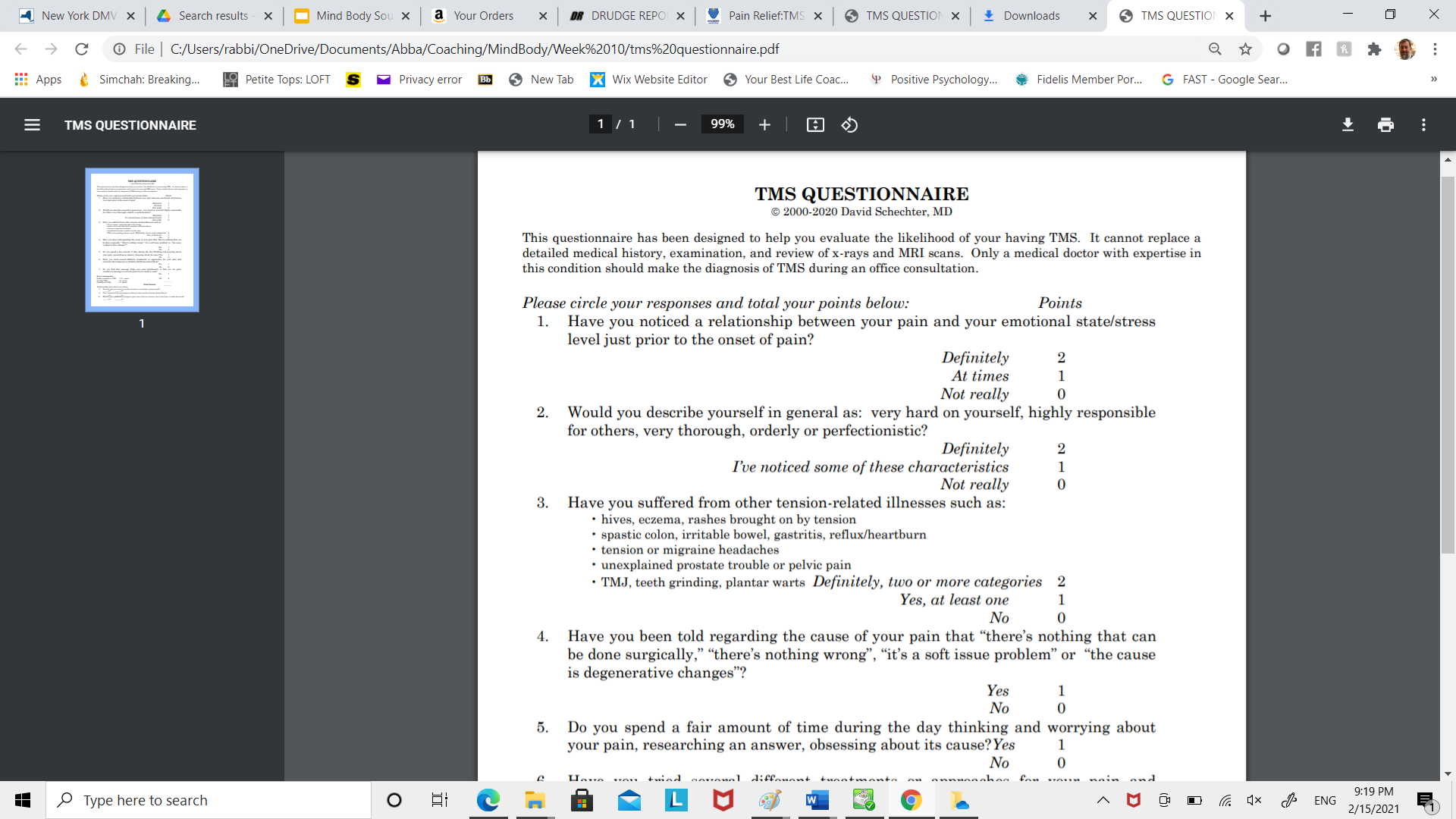 ‹#›
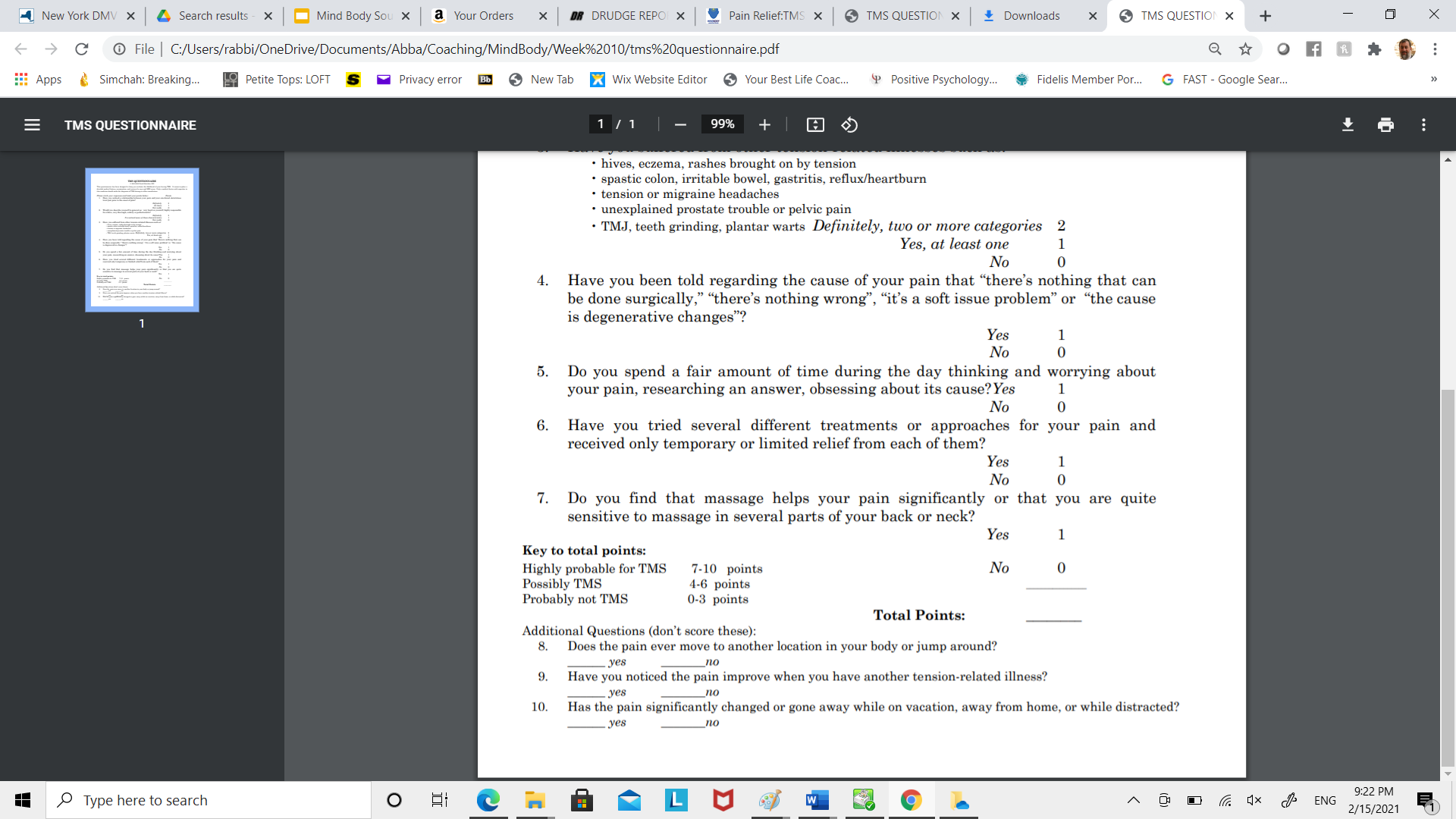 David Schechter MD
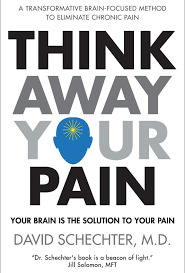 Patient must first visit physician to rule out other conditions.

Personality Type
Personality Type
Type T personality type. T is for Tension

M motivated, achiever

N  nice, a goodist, driven to perform good acts

O  prefers order
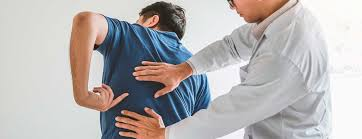 Personality Type
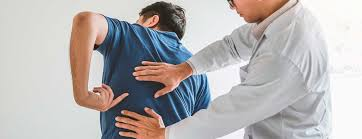 P perfectionist, a people pleaser

Q quick to judge

R  responsible

S self-critical

T Type T
30-Day Workbook
The MindBody Workbook assists the patient in recording emotionally significant events.

Makes correlations between those events and their physical symptoms.
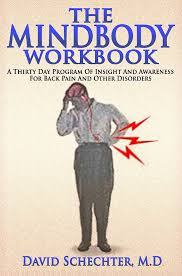 David Schechter MD, Workbook
What went on in your life today?
What connection between these emotions and your symptoms did you notice?
What physical activities have you done today?
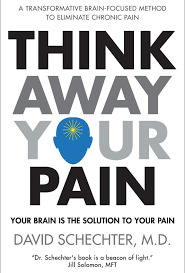 David Schechter MD, Workbook
4. Have you had any time for yourself      today?
5.  What did you do for fun today?
6.  What was your family’s way of dealing with anger?
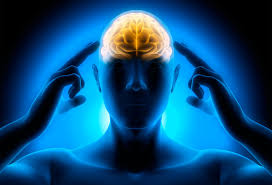 Trauma Journal 6
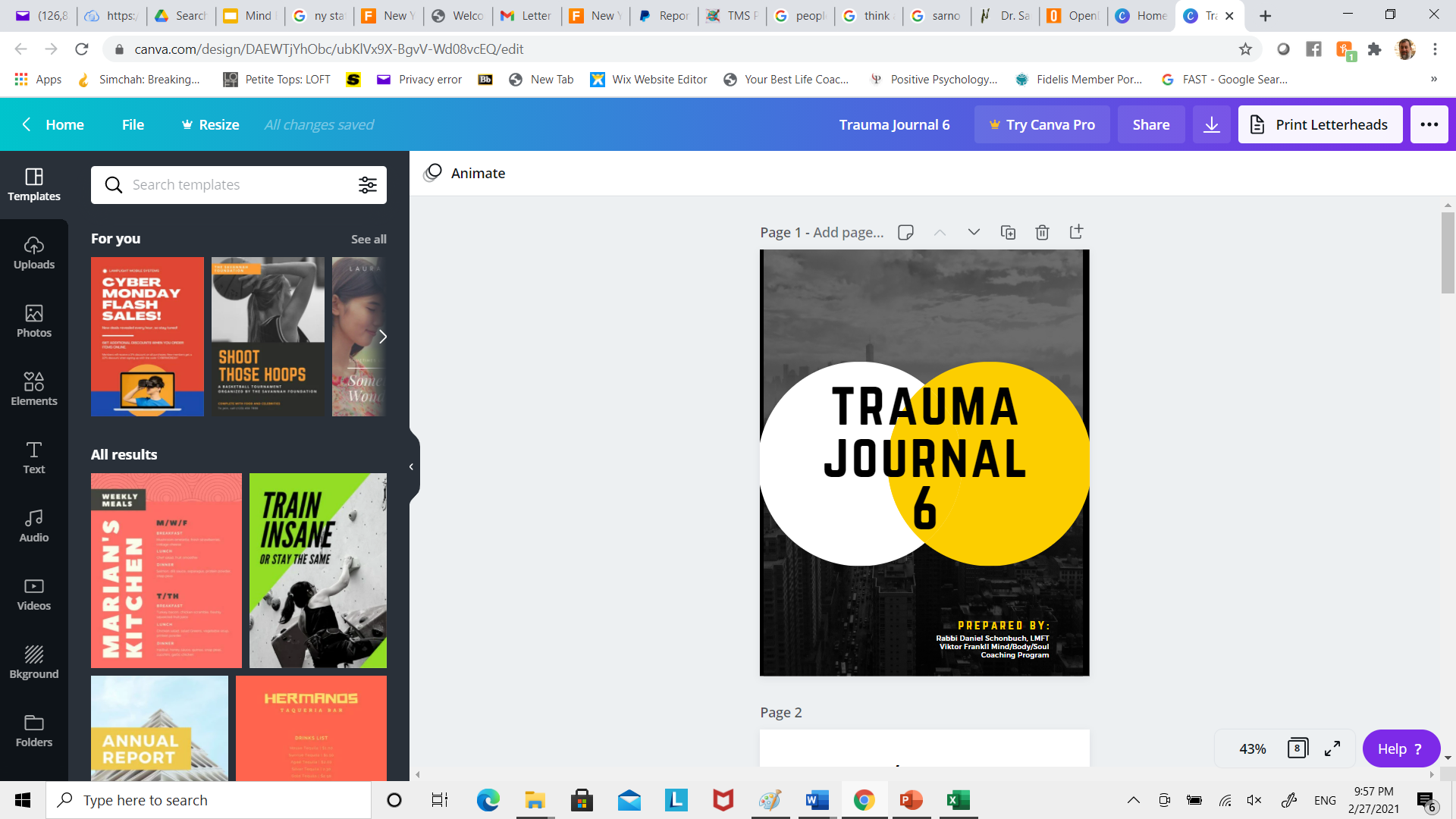 Explore pain in your body

Journal about your emotions connected to pain. 

Do so for 30 days and monitor changes
‹#›